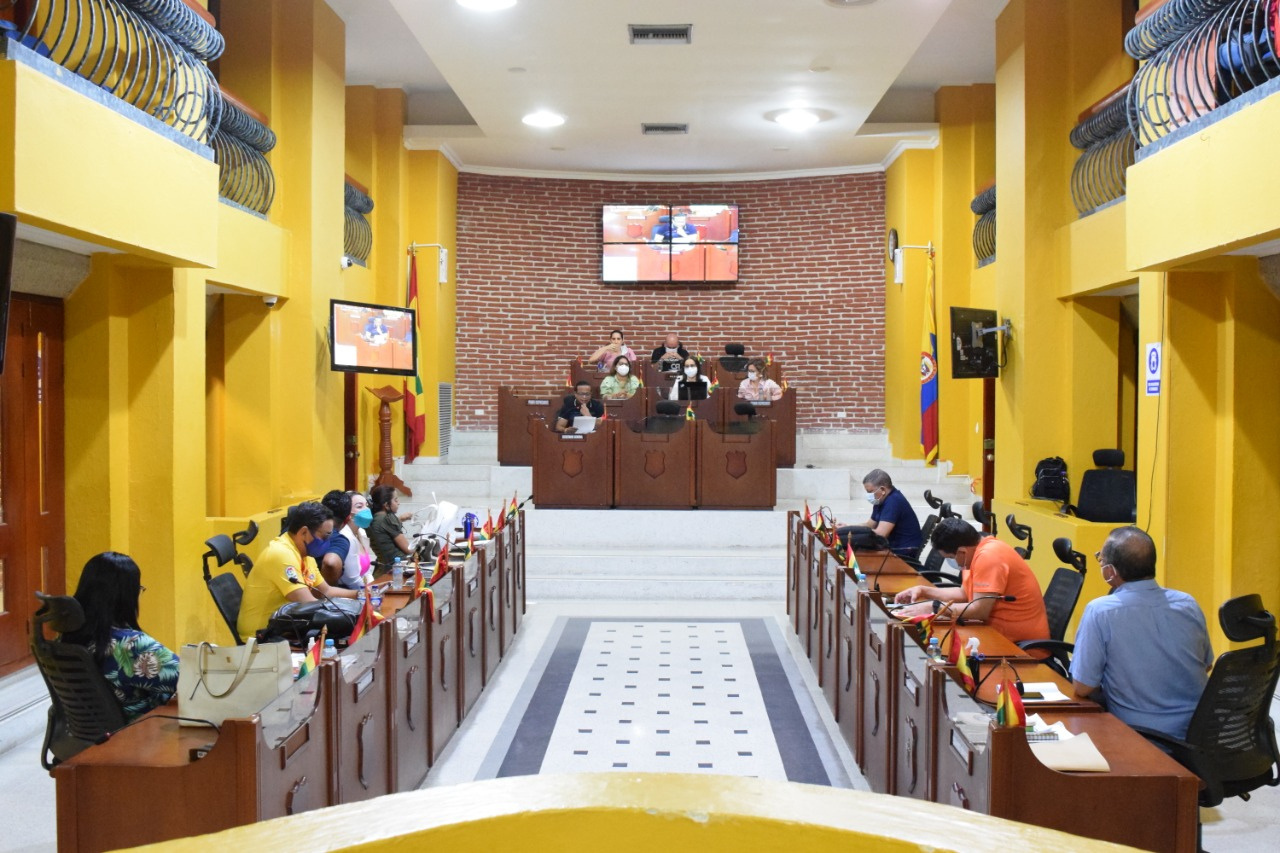 Rendición
de Cuentas
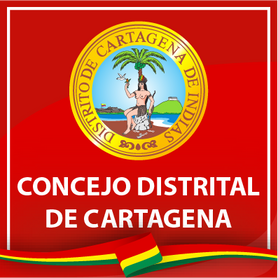 Comisión Permanente Segunda o De Presupuesto
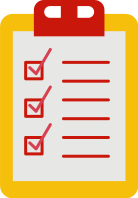 Segundo Semestre 2021
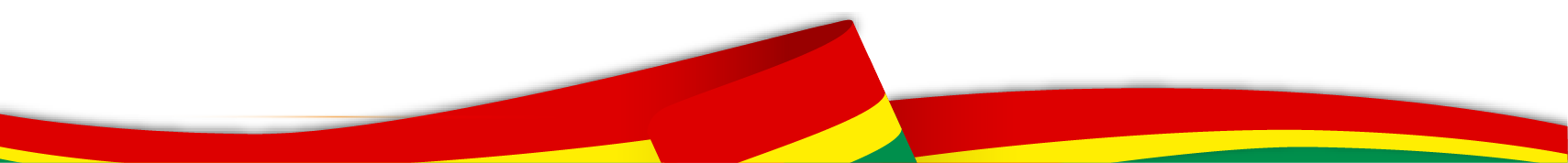 Rendición
de Cuentas
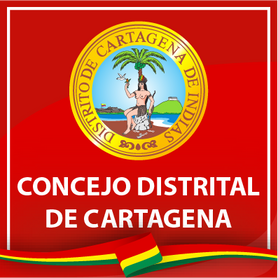 COMISION PERMANENTE SEGUNDA O DE PRESUPUESTO
Segundo Semestre 2021
En cumplimiento de lo dispuesto en el Capítulo VII Artículos 196 al 204 del Acuerdo No. 014 de 2018, Reglamento Interno de esta Corporación, presentamos el Informe de Gestión de la Comisión Permanente Segunda o de Presupuesto y de los procesos adscritos a la misma, correspondiente al Segundo Semestre de la vigencia 2021, gestión en la que intervienen los siete (7) concejales que la conforman, pertenecientes a cinco (5) Bancadas así:
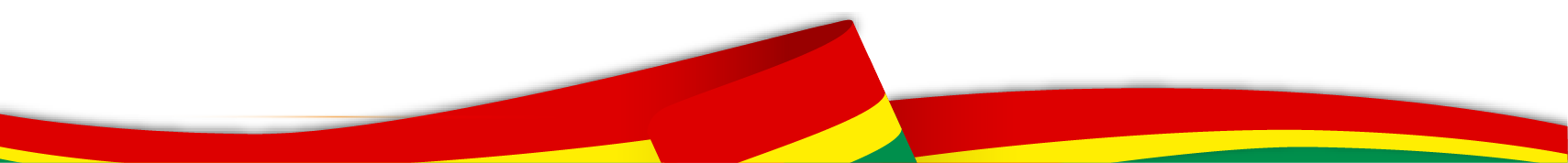 Rendición
de Cuentas
COMISION PERMANENTE SEGUNDA O DE PRESUPUESTO
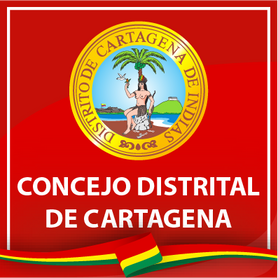 Segundo Semestre 2021
PARTIDO CONSERVADOR  






OSCAR ALFONSO                                                                      RODRIGO RAUL 
MARIN VILLALBA                                                                       REYES PEREIRA
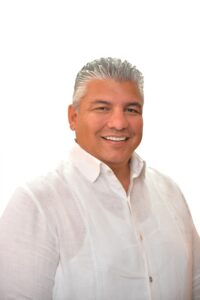 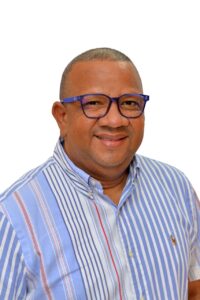 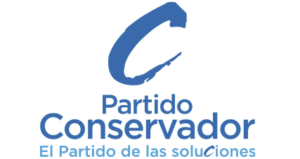 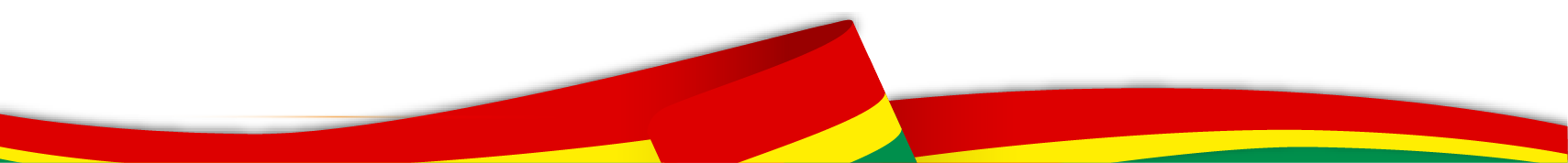 Rendición
de Cuentas
COMISION PERMANENTE SEGUNDA O DE PRESUPUESTO
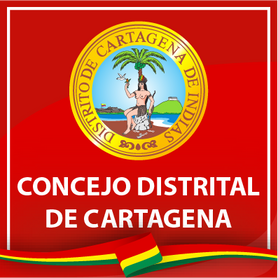 Segundo Semestre 2021
PARTIDO ALIANZA SOCIAL INDIGENA – ASI   






LILIANA MARGARITA                                                    CAROLINA  
SUAREZ BETANCOURT                                                  LOZANO BENITOREVOLLO
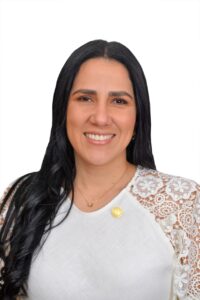 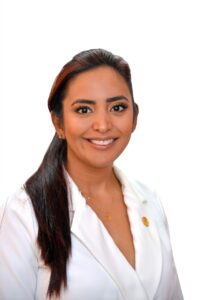 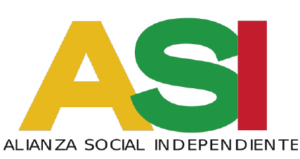 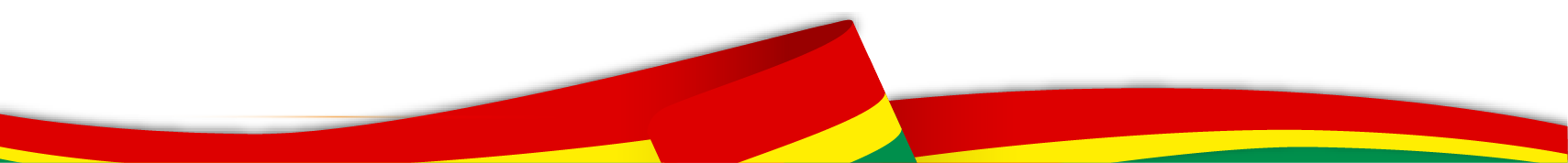 Rendición
de Cuentas
COMISION PERMANENTE SEGUNDA O DE PRESUPUESTO
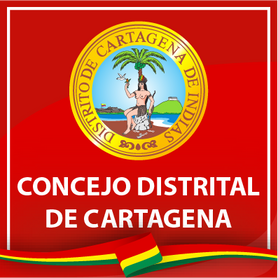 Segundo Semestre 2021
PARTIDO CAMBIO RADICAL    






                        LUIS JAVIER 
                        CASIANNI VALIENTE
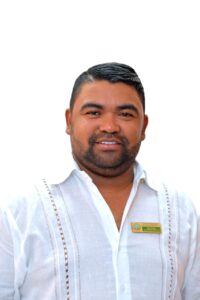 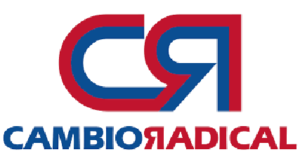 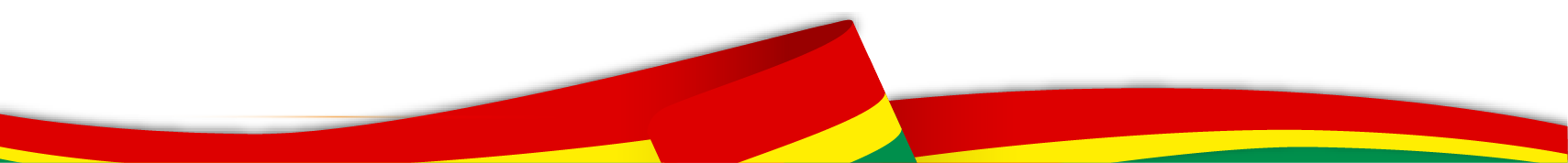 Rendición
de Cuentas
COMISION PERMANENTE SEGUNDA O DE PRESUPUESTO
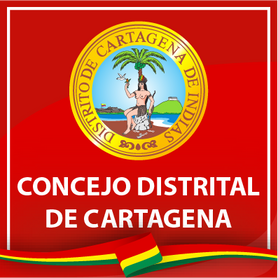 Segundo Semestre 2021
PARTIDO LIBERAL 






                        GLORIA ISABEL 
                        ESTRADA BENAVIDES
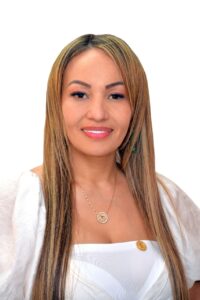 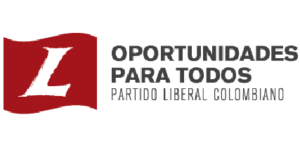 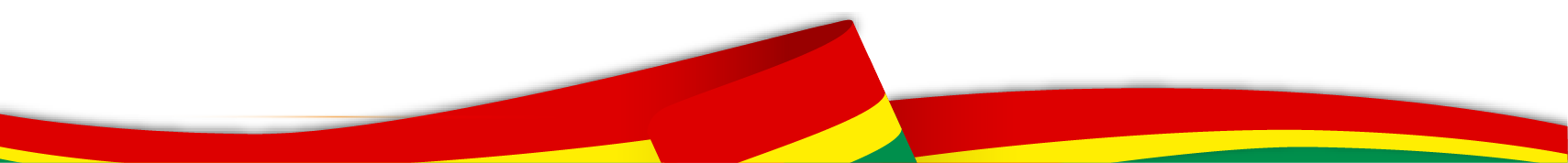 Rendición
de Cuentas
COMISION PERMANENTE SEGUNDA O DE PRESUPUESTO
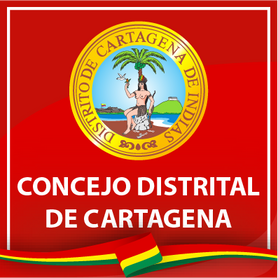 Segundo Semestre 2021
PARTIDO de la U 






                        LEWIS  
                        MONTERO POLO
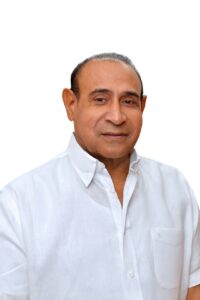 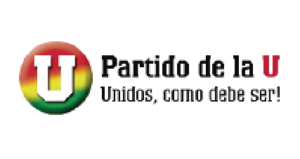 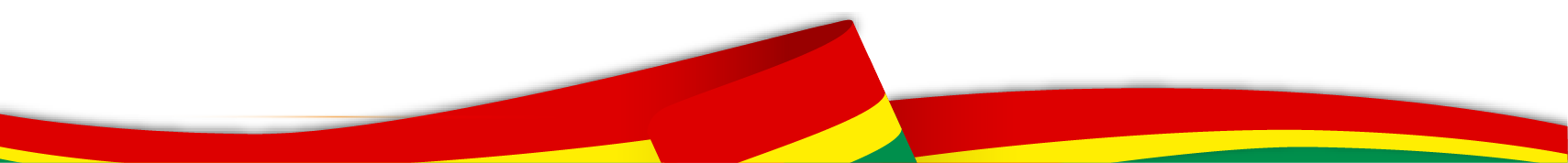 Rendición
de Cuentas
COMISION PERMANENTE SEGUNDA O DE PRESUPUESTO
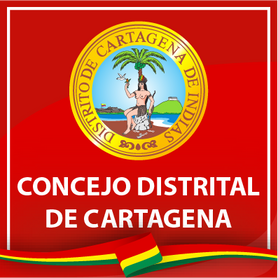 Segundo Semestre 2021
MESA DIRECTIVA

RODRIGO RAUL REYES PEREIRA 
Presidente

OSCAR ALFONSO MARIN VILLALBA 
Vicepresidente

CAROLINA LOZANO BENITOREVOLLO  
Secretario
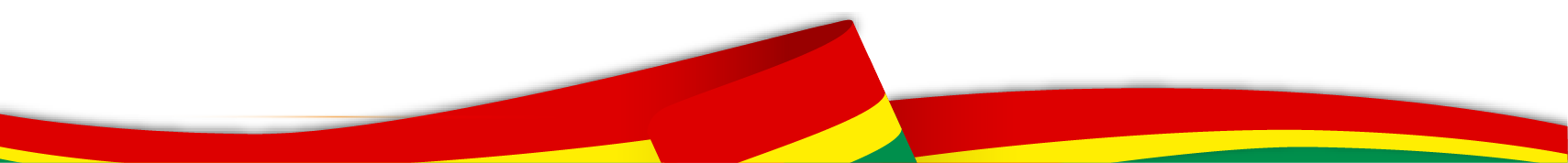 Rendición
de Cuentas
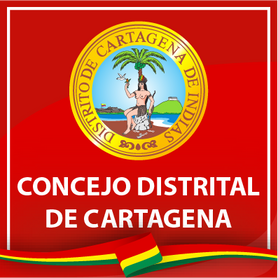 PROYECTOS DE ACUERDO ASIGNADOS A LA COMSION
Segundo Semestre 2021
Los Proyectos de Acuerdo asignados a esta comisión en el primer y segundo semestre de la presente vigencia fiscal fueron veintidós (22), los cuales se detallan a continuación:
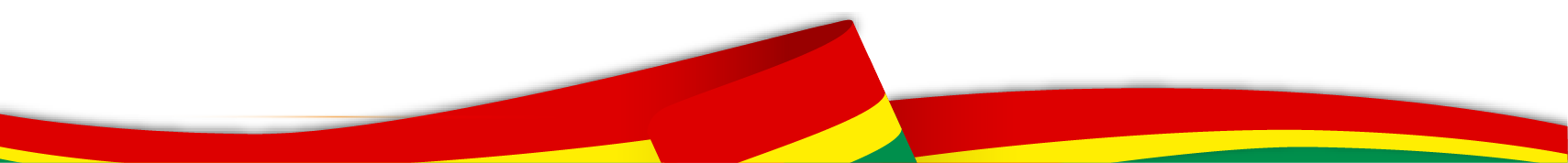 Rendición
de Cuentas
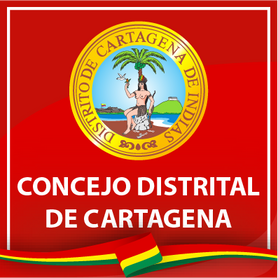 PROYECTOS DE ACUERDO 2021
Segundo Semestre 2021
PROYECTO DE ACUERDO No. 066

“POR EL CUAL SE ESTABLECE EL SISTEMA DE ESTACIONAMIENTO REGULADO EN LAS VÍAS PÚBLICA DEL DISTRITO Y SE DICTAN NORMAS SOBRE SU ADMINISTRACIÓN, CONTROL Y SUPERVISIÓN”. 
Ponentes: Fernando David niño Mendoza (coordinador), Hernando Piña Elles y Laureano Miguel Curi Zapata.

Audiencia Pública: 9 de abril de 2021.
PROYECTO DE ACUERDO No. 063

“POR EL CUAL SE ESTABLECE EL PROCEDIMIENTO A TRAVÉS DEL CUAL EL CONCEJO DISTRITAL DE CARTAGENA DE INDIAS, LE HARÁ CONTROL POLÍTICO AL TRÁMITE DE LAS ASOCIACIONES PÚBLICO PRIVADA, QUE PRETENDA SUSCRIBIR EL DISTRITO DE CARTAGENA DE INDIAS”.
Ponentes: Fernando David niño Mendoza (Coordinador), Hernando Piña Elles y Luis Javier Cassiani Valiente. 

Audiencia Pública: 23 de abril de 2021.
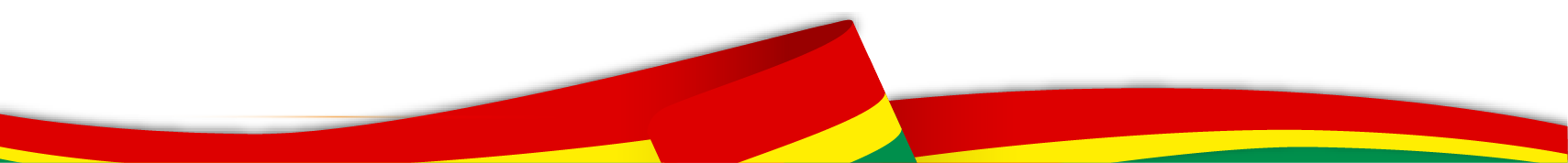 Rendición
de Cuentas
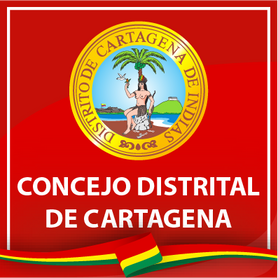 PROYECTOS DE ACUERDO 2021
Segundo Semestre 2021
PROYECTO DE ACUERDO No. 071 
“POR EL CUAL SER CREA EL FONDO DE EDUCACIÓN PARA EL TRABAJO Y EL DESARROLLO HUMANO EN EL DISTRITO DE CARTAGENA DE INDIAS Y SE DICTAN OTRAS DISPOSICIONES”.
 
Ponentes: Fernando David Niño Mendoza (C), Claudia Arboleda Torres y Cesar Augusto Pion González.
 
Audiencias Públicas: 05 de abril de 2021
PROYECTO DE ACUERDO No. 072 
“POR MEDIO DEL CUAL SE REALIZA UNA INCORPORACIÓN Y UNOS TRASLADOS ENTRE UNIDADES EJECUTORAS EN EL PRESUPUESTO DE RENTAS, RECURSOS DE CAPITAL Y RECURSOS DE FONDOS ESPECIALES; LAS APROPIACIONES DE FUNCIONAMIENTO Y DE SERVICIO DE LA DEUDA, ASÍ COMO EL PLAN DE INVERSIONES CON ENFOQUE DE GÉNERO PARA LA VIGENCIA FISCAL DEL 1° DE ENERO AL 31 DE DICIEMBRE DE 2021 EN EL DISTRITO TURÍSTICO Y CULTURAL DE CARTAGENA DE INDIAS Y SE DICTAN OTRAS DISPOSICIONES”

Ponentes: Fernando David Niño Mendoza (C), Carlos Alberto Barrios Gómez, Gloria Isabel Estrada Benavides y Oscar Alfonso Marín Villalba.

Audiencias Públicas: 05 de abril de 2021
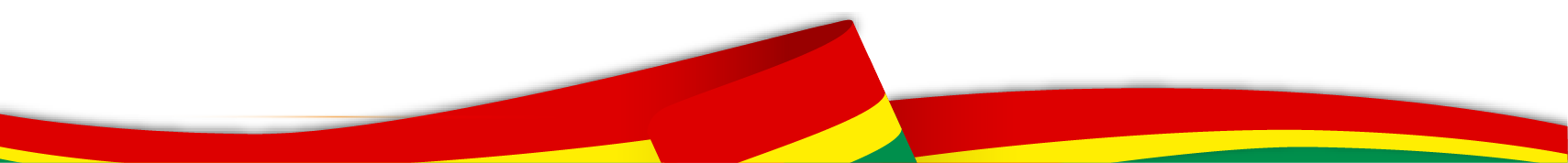 Rendición
de Cuentas
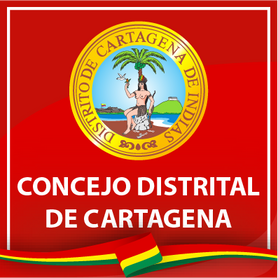 PROYECTOS DE ACUERDO 2021
Segundo Semestre 2021
PROYECTO DE ACUERDO No. 082 
“POR MEDIO DEL CUAL SE REALIZA UN TRASLADO ENTRE UNIDADES EJECUTORAS EN EL PRESUPUESTO DE RENTAS, RECURSOS DE CAPITAL Y RECURSOS DE FONDOS ESPECIALES; LAS APROPIACIONES DE FUNCIONAMIENTO Y DE SERVICIO DE LA DEUDA, ASÍ COMO EL PLAN DE INVERSIONES CON ENFOQUE DE GÉNERO PARA LA VIGENCIA FISCAL DEL 1° DE ENERO AL 31 DE DICIEMBRE DE 2021 EN EL DISTRITO TURÍSTICO Y CULTURAL DE CARTAGENA DE INDIAS Y SE DICTAN OTRAS DISPOSICIONES”.

Ponentes: Sergio Andrés Mendoza Castro (C), Kattya María Mendoza Sáleme y Luis Javier Cassiani Valiente.
          
Audiencia Pública: 08 de junio de 2021
PROYECTO DE ACUERDO NO. 085 
“POR EL CUAL SE CREA EL FONDO TERRITORIAL DE SEGURIDAD Y CONVIVENCIA CIUDADANA EN EL DISTRITO DE CARTAGENA, Y SE DICTAN OTRAS DISPOSICIONES”.
 
Ponentes: David Bernardo caballero Rodríguez (Coordinador), Gloria Isabel Estrada Benavides y Luder Miguel Ariza Sanmartín.
                    
Audiencia Pública: 09 de julio de 2021.
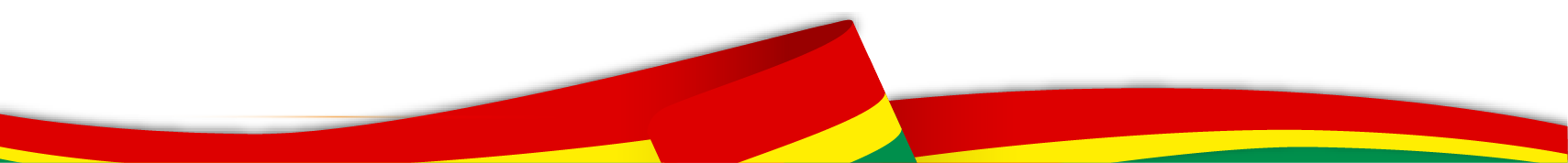 Rendición
de Cuentas
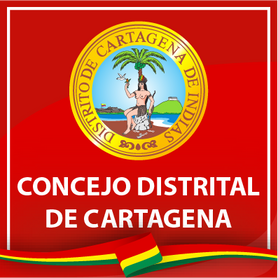 PROYECTOS DE ACUERDO 2021
Segundo Semestre 2021
PROYECTO DE ACUERDO No. 087 
“POR MEDIO DEL CUAL SE ESTABLECE EL PLAN DE SANEAMIENTO FISCAL PARCIAL DEL DISTRITO DE CARTAGENA EN LO CORRESPONDIENTE A CUENTAS POR PAGAR DEL NIVEL CENTRAL Y FONDOS DEL NIVEL DESCENTRALIZADO, DEFICIT PARCIAL DEL INSTITUTO DISTRITAL DE DEPORTE Y RECREACIÓN IDER, SENTENCIAS Y CONCILIACIONES DE LA ALCALDÍA MAYOR DEL DISTRITO DE CARTAGENA DE INDIAS, Y SE ESTABLECEN OTRAS DISPOSICIONES”.

Ponentes: Carlos Alberto Barrios Gómez (Coordinador), Cesar Augusto Pion González, Lewis Montero Polo y Fernando David Niño Mendoza.     
       
Audiencia Pública: 09 de julio de 2021.
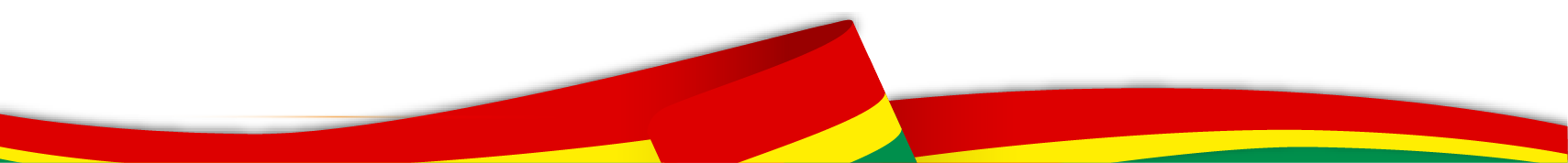 Rendición
de Cuentas
PROYECTOS DE ACUERDO 2021
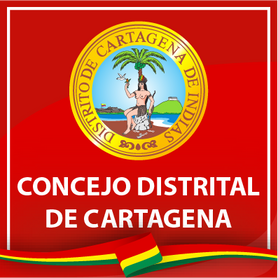 Segundo Semestre 2021
PROYECTO DE ACUERDO NO. 086
“POR MEDIO DEL CUAL SE REALIZA UN TRASLADO PRESUPUESTAL ENTRE UNIDADES EJECUTORAS EN EL PRESUPUESTO DE RENTAS, RECURSOS DE CAPITAL Y RECURSOS DE FONDOS ESPECIALES; LAS APROPIACIONES DE FUNCIONAMIENTO Y DE SERVICIO DE LA DEUDA, ASÍ COMO EL PLAN DE INVERSIONES CON ENFOQUE DE GÉNERO PARA LA VIGENCIA FISCAL DEL 1° DE ENERO AL 31 DE DICIEMBRE DE 2021 EN EL DISTRITO TURÍSTICO Y CULTURAL DE CARTAGENA DE INDIAS Y SE DICTAN OTRAS DISPOSICIONES”. 
Ponentes: Liliana Margarita Suarez Betancourt (C), Kattya Isabel Mendoza Sáleme, Oscar Alfonso Marín Villalva y Laureano Miguel Curi Zapata. 
                 
Audiencia Pública: 09 de julio de 2021.
PROYECTO DE ACUERDO NO. 088
“POR MEDIO DEL CUAL SE REALIZA UNA INCORPORACIÓN Y UN TRASLADO PRESUPUESTAL ENTRE UNIDADES EJECUTORAS EN EL PRESUPUESTO DE RENTAS, RECURSOS DE CAPITAL Y RECURSOS DE FONDOS ESPECIALES; LAS APROPIACIONES DE FUNCIONAMIENTO Y DE SERVICIO DE LA DEUDA, ASÍ COMO EL PLAN DE INVERSIONES CON ENFOQUE DE GÉNERO PARA LA VIGENCIA FISCAL DEL 1° DE ENERO AL 31 DE DICIEMBRE DE 2021 EN EL DISTRITO TURÍSTICO Y CULTURAL DE CARTAGENA DE INDIAS Y SE DICTAN OTRAS DISPOSICIONES”. 
Ponentes: Rodrigo Raúl Reyes Pereira (C), Kattya Isabel Mendoza Sáleme, Oscar Alfonso Marín Villalva.
                 
Audiencia Pública: 16 de julio de 2021.
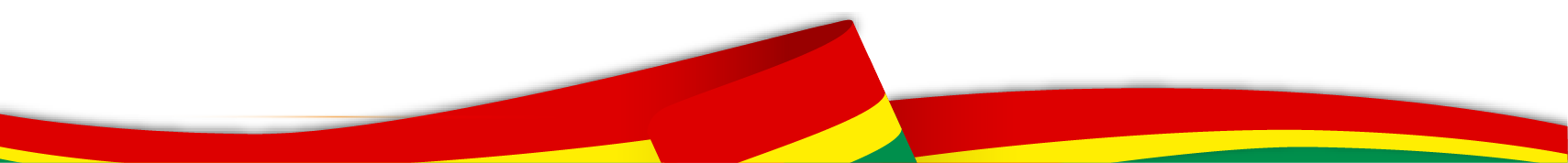 Rendición
de Cuentas
PROYECTOS DE ACUERDO 2021
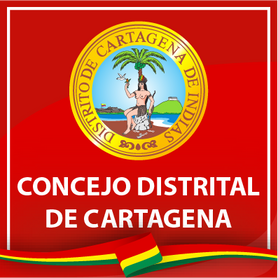 Segundo Semestre 2021
PROYECTO DE ACUERDO NO. 090
“POR MEDIO DEL CUAL SE MODIFICAN LOS ARTÍCULO 161, 162 Y 164 DEL ACUERDO 041 DE 2006, ESTATUTO TRIBUTARIO DISTRITAL, EN RELACIÓN A LA SOBRETASA A LA GASOLINA MOTOR Y SE DICTAN OTRAS DISPOSICIONES”. 
Ponentes: Oscar Alfonso Marín Villalba (C), Kattya Isabel Mendoza Saleme y Luder Miguel Ariza Sanmartín. 
                 
Audiencia Pública: 10 deseptiembre de 2021.
PROYECTO DE ACUERDO NO. 091
“POR MEDIO DEL CUAL SE ESTABLECEN BENEFICIOS DE REDUCCIÓN EN LAS TASAS DE INTERÉS MORATORIOS APLICABLES A LAS DEUDAS TRIBUTARIAS DE LAS OBLIGACIONES CON PLAZOS VENCIDOS DE LAS VIGENCIAS FISCALES 2021 Y ANTERIORES, SE REDUCEN SANCIONES APLICABLES A LOS IMPUESTOS DISTRITALES Y SE DICTAN OTRAS DISPOSICIONES”. 
Ponentes: Fernando David Niño Mendoza (C), Carolina Lozano Benitorevollo y Claudia Arboleda Torres.
                 
Audiencia Pública: 10 de septiembre de 2021.
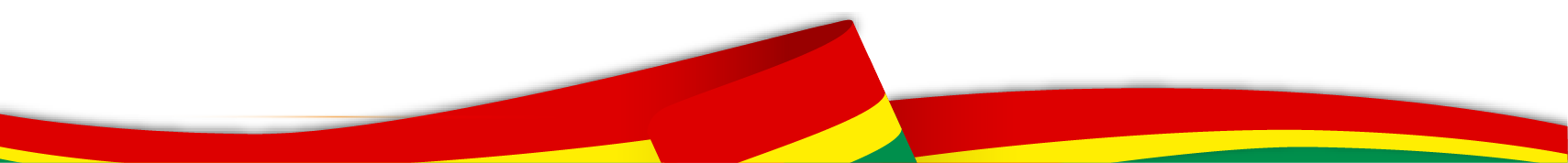 Rendición
de Cuentas
PROYECTOS DE ACUERDO 2021
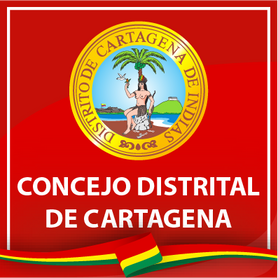 Segundo Semestre 2021
PROYECTO DE ACUERDO NO. 093
“POR EL CUAL SE IMPLEMENTA SE REALIZA UNA INCORPORACION Y UN TRASLADO EN EL PRESUPUESTO DE RENTAS, RECURSOS DE CAPITAL Y RECURSOS DE FONDOS ESPECIALES; LAS APROPIACIONES DE FUNCIONAMIENTO SERVICIO DE LA DEUDA, ASI COMO EL PLAN DE INVERSION CON ENFOQUE DE GENERO PARA LA VIGENCIA FISCAL DEL 1 DE ENERO AL 31 DE DICIEMBRE DE 2021 EN EL DISTRITO TURISTICO Y CULTURAL DE CARTAGENA DE INDIAS Y SE DICTAN OTRAS DISPOSICIONES”. 
Ponentes: Sergio Andrés Mendoza Castro (C), Kattya Isabel Mendoza Saleme y Liliana Margarita Suárez Betancourt. 
                 
Audiencia Pública: 13 deseptiembre de 2021.
PROYECTO DE ACUERDO NO. 094
“POR MEDIO DEL CUAL SE ADOPTA EL RÉGIMEN SIMPLE DE TRIBUTACIÓN PARA EL PAGO DEL IMPUESTO DE INDUSTRIA Y COMERCIO CONSOLIDADO EN EL DISTRITO DE CARTAGENA DE INDIAS D.T. Y C, CONTEMPLADO EN LA LEY 2010 DEL 27 DE DICIEMBRE DE 2019” 
Ponentes: Rodrigo Raúl Reyes Pereira (C), Cesar Augusto Pion González y Javier Julio Bejarano.
                 
Audiencia Pública: 14 de septiembre de 2021.
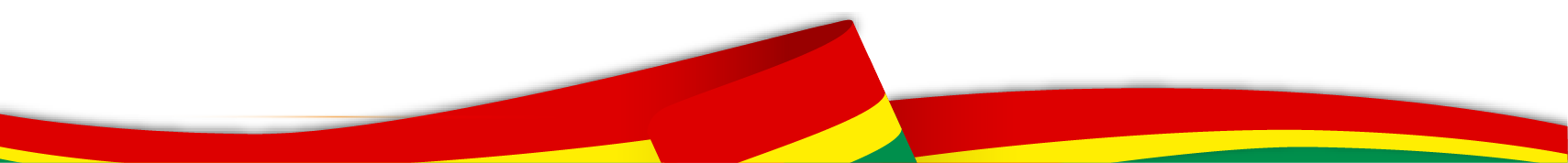 Rendición
de Cuentas
PROYECTOS DE ACUERDO 2021
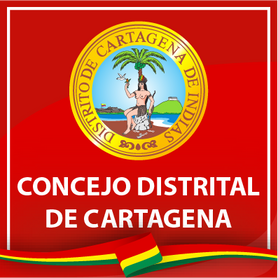 Segundo Semestre 2021
PROYECTO DE ACUERDO NO. 095
““POR MEDIO DEL CUAL SE AUTORIZA LA ASUNCION DE COMPROMISOS DE VIGENCIAS FUTURAS ORDINARIAS CON CARGO AL PRESUPUESTO DE LA VIGENCIA FISCAL 2021-2022 y 2023, Y SE DICTAN OTRAS DISPOSICIONES”. 
Ponentes: Carlos Alberto Barrios Gómez (c), Oscar Alfonso Marín Villalba, David Bernardo Caballero Rodríguez y Carolina Lozano Benitorevollo. 
                 
Audiencia Pública: 14 de septiembre de 2021.
PROYECTO DE ACUERDO NO. 097
“POR MEDIO DEL CUAL SE REALIZA UN TRASLADO ENTRE UNIDADES EJECUTORAS EN EL PRESUPUESTO DE RENTAS, RECURSOS DE CAPITAL Y RECURSOS DE FONDOS ESPECIALES; LAS APROPIACIONES DE FUNCIONAMIENTO Y DE SERVICIO DE LA DEUDA, ASÍ COMO EL PLAN DE INVERSIONES CON ENFOQUE DE GÉNERO PARA LA VIGENCIA FISCAL DEL 1° DE ENERO AL 31 DE DICIEMBRE DE 2021 EN EL DISTRITO TURÍSTICO Y CULTURAL DE CARTAGENA DE INDIAS Y SE DICTAN OTRAS DISPOSICIONES”. 
Ponentes: Liliana Margarita Suarez Betancourt (C), Sergio Andrés Mendoza Castro, Hernando Piña Elles y Javier Julio Bejarano.
                 
Audiencia Pública: 08 de octubre de 2021.
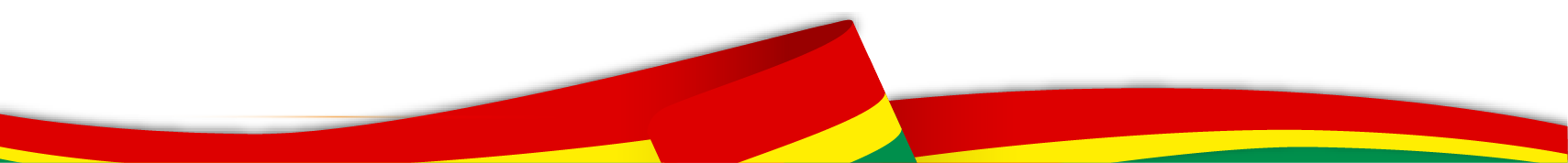 Rendición
de Cuentas
PROYECTOS DE ACUERDO 2021
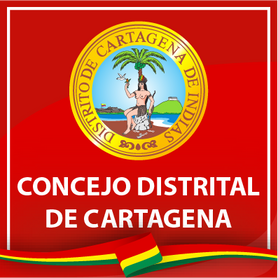 Segundo Semestre 2021
PROYECTO DE ACUERDO NO. 098
“POR EL CUAL SE ESTABLECE EL PRESUPUESTO DE RENTAS, RECURSOS DE CAPITAL, RECURSOS DE FONDOS ESPECIALES Y ESTABLECIMIENTOS PUBLICOS, ASI COMO LOS GASTOS DE FUNCIONAMIENTO, SERVICIO DE LA DEUDA E INVERSIONES PARA LA VIGENCIA FISCAL DEL PRIMERO (1) DE ENERO AL TREINTA Y UNO (31) DE DICIEMBRE DE DOS MIL VEINTIDOS 2022, DEL DISTRITO TURÍSTICO Y CULTURAL DE CARTAGENA DE INDIAS Y SE DICTAN OTRAS DISPOSICIONES.” 
Ponentes: Fernando David Niño Mendoza (C), Javier julio Bejarano, Claudia Arboleda Torres y Cesar Augusto Pion González. . 
                 
Audiencia Pública: 15 de octubre de 2021.
PROYECTO DE ACUERDO NO. 100
“POR EL CUAL SE IMPLEMENTA SE REALIZA UNA INCORPORACION Y UN TRASLADO EN EL PRESUPUESTO DE RENTAS, RECURSOS DE CAPITAL Y RECURSOS DE FONDOS ESPECIALES; LAS APROPIACIONES DE FUNCIONAMIENTO SERVICIO DE LA DEUDA, ASI COMO EL PLAN DE INVERSION CON ENFOQUE DE GENERO PARA LA VIGENCIA FISCAL DEL 1 DE ENERO AL 31 DE DICIEMBRE DE 2021 EN EL DISTRITO TURISTICO Y CULTURAL DE CARTAGENA DE INDIAS Y SE DICTAN OTRAS DISPOSICIONES”.
Ponentes: Sergio Andrés Mendoza Castro (C), Kattya Isabel Mendoza Saleme, Carlos Alberto Barrios Gomez y Liliana Margarita Suárez Betancourt.
                 
Audiencia Pública:  de octubre de 2021.
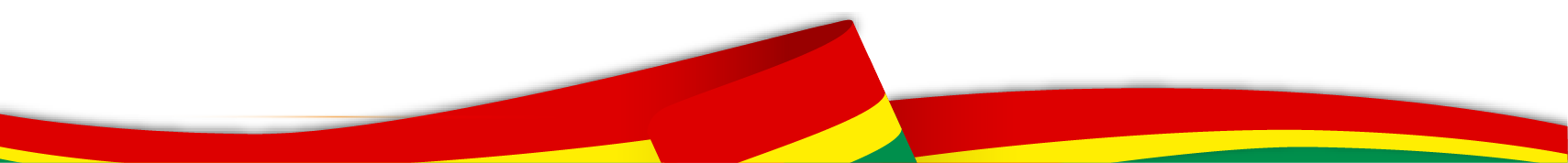 Rendición
de Cuentas
PROYECTOS DE ACUERDO 2021
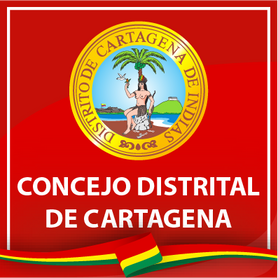 Segundo Semestre 2021
PROYECTO DE ACUERDO NO. 108
“POR MEDIO DEL CUAL SE ESTABLECE EL PLAN DE SANEAMIENTO FISCAL Y FINANCIERO PARCIAL II VIGENCIA 2021 DEL DISTRITO DE CARTAGENA INDIAS, Y SE ESTABLECEN OTRAS DISPOSICIONES”.” 
Ponentes: Liliana Margarita Suarez Betancourt (C), Gloria Isabel Estrada Benavides, Laureano Miguel Curi Zapata y Carlos Alberto Barrios Gómez. 
                 
Audiencia Pública: 15 de noviembrede 2021.
PROYECTO DE ACUERDO NO. 112
“POR EL CUAL SE AUTORIZA AL ALCALDE MAYOR DE CARTAGENA DE INDIAS PARA REALIZAR UNA OPERACIÓN DE CRÉDITO PÚBLICO, COMO FUENTE DE FINANCIACIÓN AL PROGRAMA DE INVERSIONES DEL PLAN DE DESARROLLO 2020-2023, SALVEMOS JUNTOS A CARTAGENA ¡POR UNA CARTAGENA LIBRE Y RESILIENTE!
Ponentes: Carolina Lozano Benitorevollo (C), Cesar Augusto Pion González, Oscar Alfonso Marín Villalba, Luder Miguel Ariza Sanmartín, Luis Javier Cassiani Valiente, Claudia Arboleda Torres, Javier Julio Bejarano y Gloria Isabel Estrada Benavides.
                 
Audiencia Pública:  23 de noviembre de 2021.
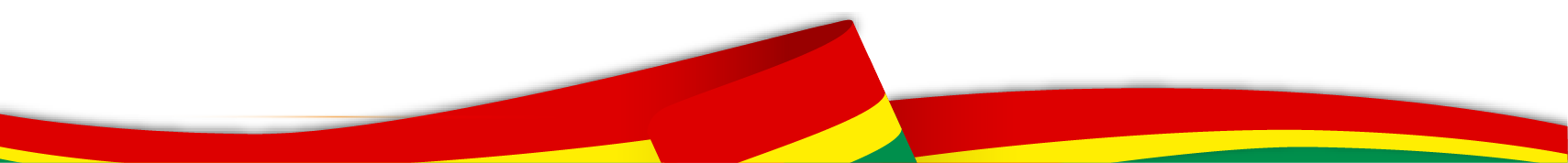 Rendición
de Cuentas
PROYECTOS DE ACUERDO 2021
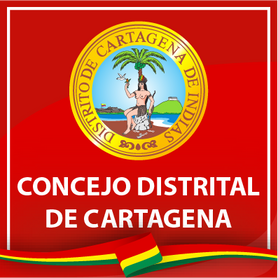 Segundo Semestre 2021
PROYECTO DE ACUERDO NO. 114
“POR EL CUAL SE ESTABLECEN LOS FACTORES DE SUBSIDIO PARA LOS ESTRATOS 1 Y 2 Y LOS FACTORES DE APORTE SOLIDARIO PARA LOS ESTRATOS 5, 6, INDUSTRIAL Y COMERCIAL EN LOS SERVICIOS DE ACUEDUCTO, ALCANTARILLADO Y ASEO PARA EL DISTRITO DE CARTAGENA DE INDIAS D.T. y C”.” 
Ponentes: Oscar Alfonso Marín Villalba (C), Javier Julio Bejarano y Fernando David Niño Mendoza. 
                 
Audiencia Pública: 1 y 4 de diciembre de  2021.
PROYECTO DE ACUERDO NO. 115
“POR MEDIO DEL CUAL SE AUTORIZA LA ASUNCION DE COMPROMISOS DE VIGENCIAS FUTURAS ORDINARIAS CON CARGO AL PRESUPUESTO DE LA VIGENCIA FISCAL 2021-2022, Y SE DICTAN OTRAS DISPOSICIONES”.
Ponentes: Liliana Margarita Suarez Betancourt (C), Gloria Isabel Estrada Benavides, Carolina lozano Benito Revollo y Carlos Alberto Barrios Gómez.
                 
Audiencia Pública:  04 de diciembre de 2021.
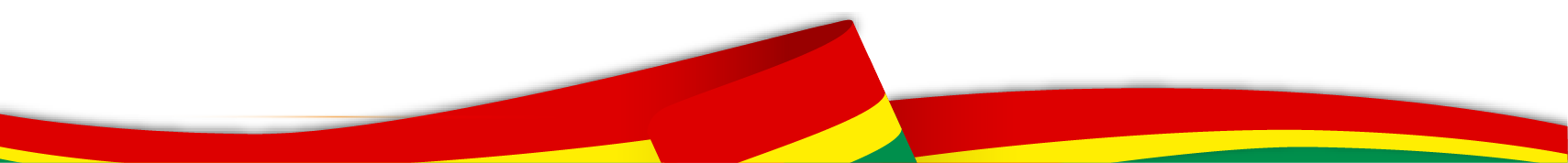 Rendición
de Cuentas
PROYECTOS DE ACUERDO 2021
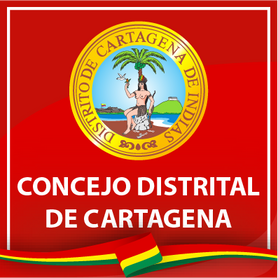 Segundo Semestre 2021
PROYECTO DE ACUERDO NO. 116
“POR MEDIO DEL CUAL SE REALIZA UNA INCORPORACION Y UNOS TRASLADOS EN EL PRESUPUESTO DE RENTAS, RECURSOSO DE CAPITAL YY RECURSOS DE FONDOS ESPECIALES; LAS APROPIACIONES DE FUNCIONAMIENTO Y DE SERVICIO DE LA DEUDA, ASI COMO EN EL PLAN DE INVERSIONES CON ENFOQUE DE GENERO PARA LA VOGENCIA FISCAL DEL 1° DE ENERO AL 31 DE DICIEMBRE DE 2021 EN EL DISTRITO TURISTICO Y CULTURAL DE CARTAGENA DE INDIAS Y SE DICTAN OTRAS DISPOSICIONES”. 
Ponentes:  Oscar Alfonso Marin Villalba (C), Luis Javier Cassiani Valiente Oscar y Claudia Arboleda Torres. 
                 
Audiencia Pública: 15 de diciembre de  2021.
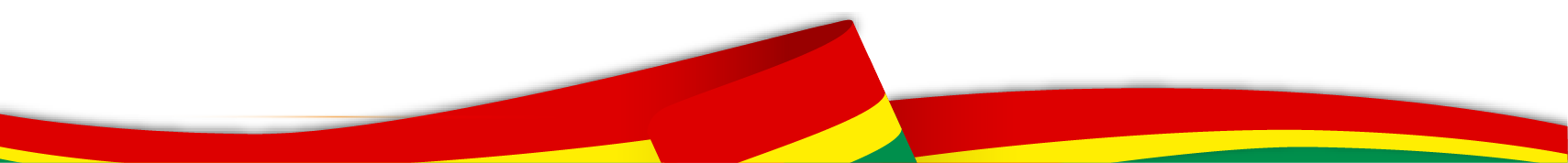 Rendición
de Cuentas
TRAMITE DE PROYECTOS DE ACUERDO 2021
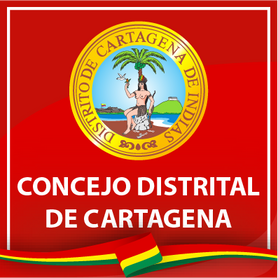 Segundo Semestre 2021
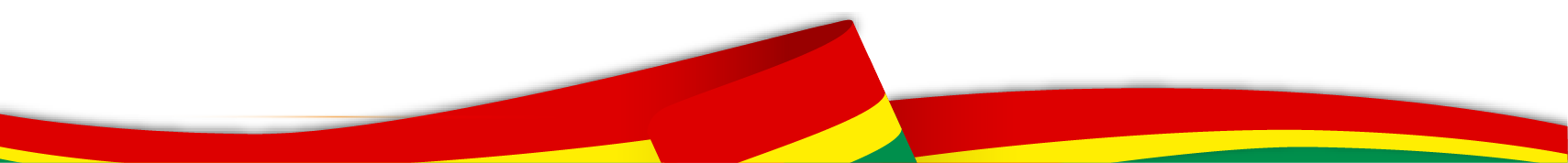 Rendición
de Cuentas
PROYECTOS DE ACUERDO APROBADOS Y SANCIONADOS
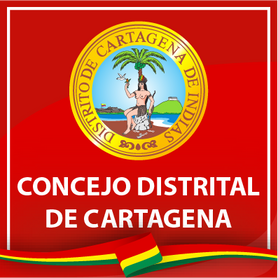 Segundo Semestre 2021
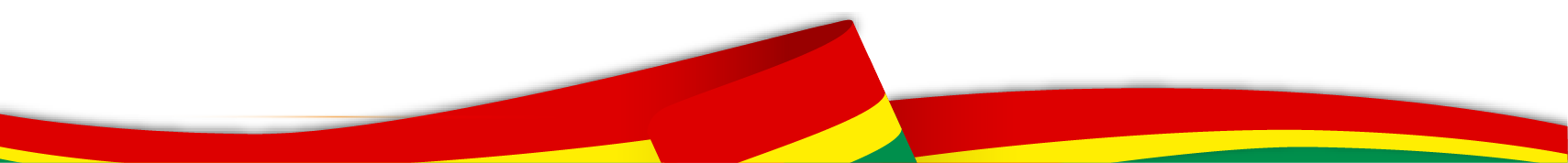 Rendición
de Cuentas
PROYECTOS DE ACUERDO APROBADOS Y SANCIONADOS
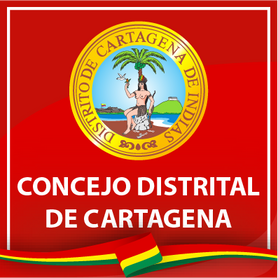 Segundo Semestre 2021
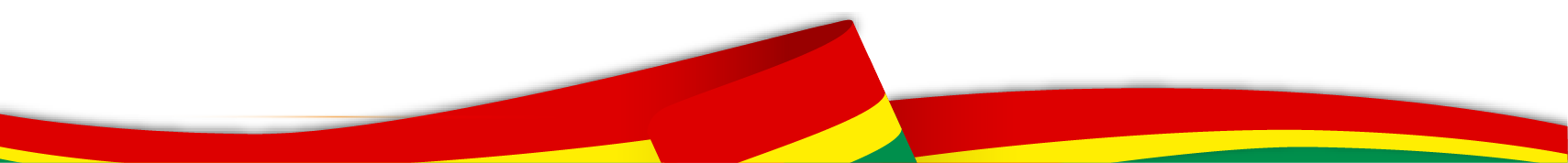 Rendición
de Cuentas
PROYECTOS DE ACUERDO APROBADOS Y SANCIONADOS
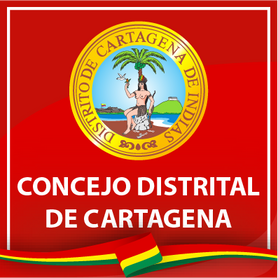 Segundo Semestre 2021
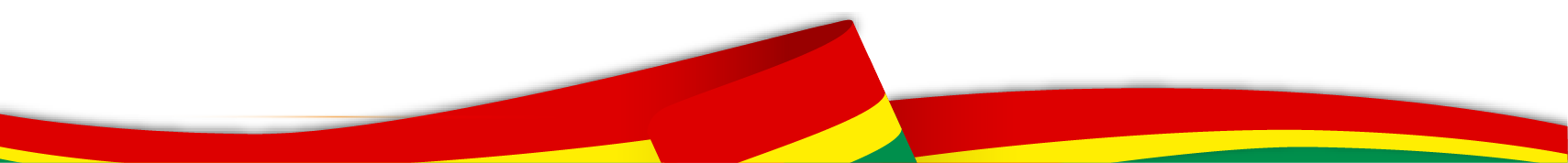 Rendición
de Cuentas
PROYECTOS DE ACUERDO APROBADOS Y SANCIONADOS
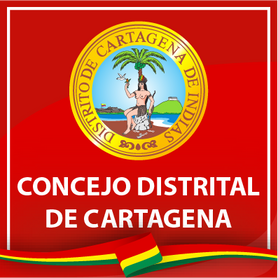 Segundo Semestre 2021
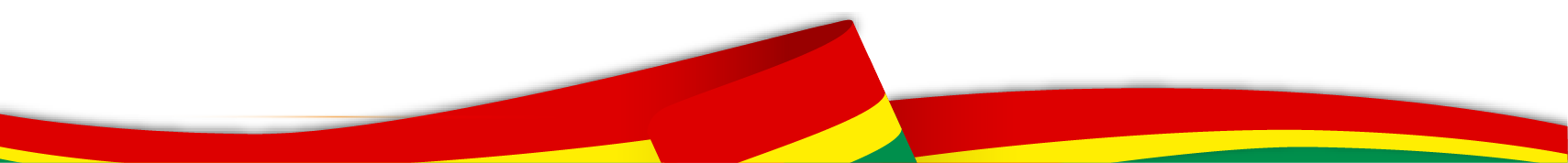 Rendición
de Cuentas
PROYECTOS DE ACUERDO APROBADOS Y SANCIONADOS
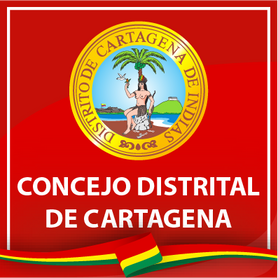 Segundo Semestre 2021
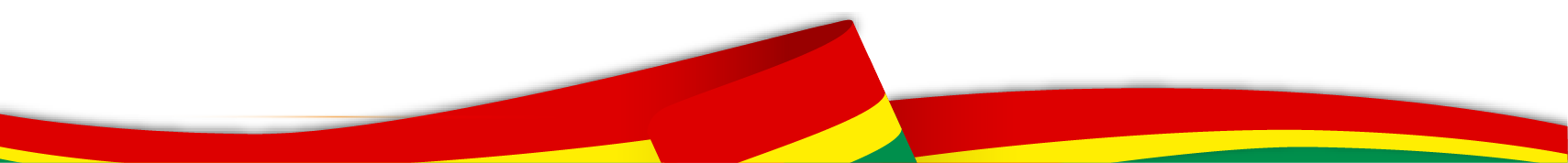 Rendición
de Cuentas
PROYECTOS DE ACUERDO APROBADOS Y SANCIONADOS
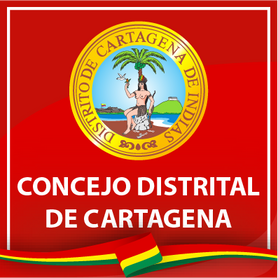 Segundo Semestre 2021
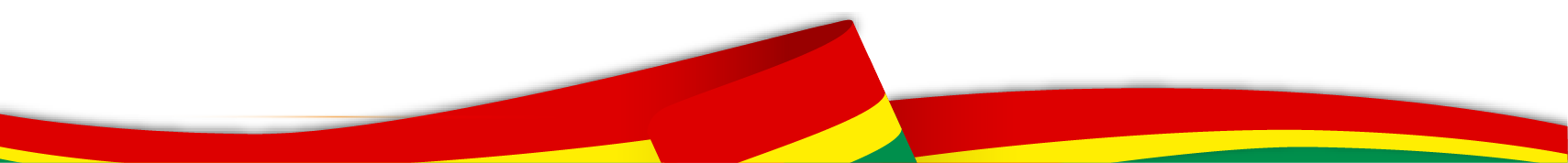 Rendición
de Cuentas
PROYECTOS DE ACUERDO APROBADOS Y SANCIONADOS
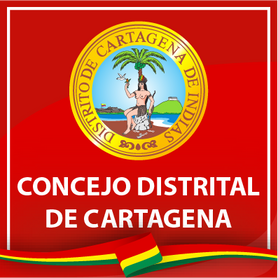 Segundo Semestre 2021
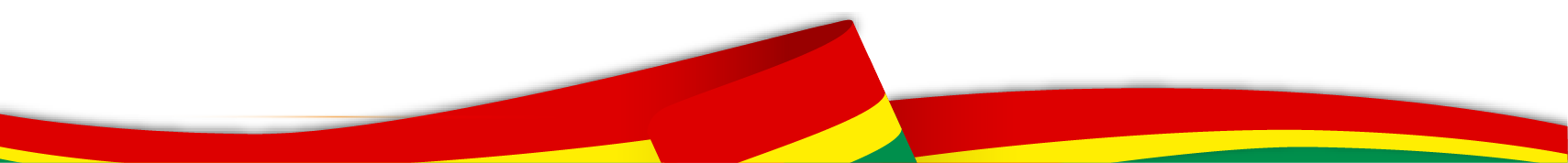 Rendición
de Cuentas
PROYECTOS DE ACUERDO APROBADOS Y SANCIONADOS
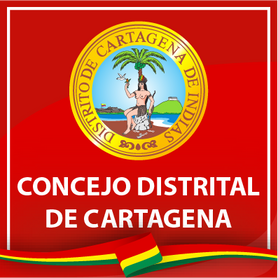 Segundo Semestre 2021
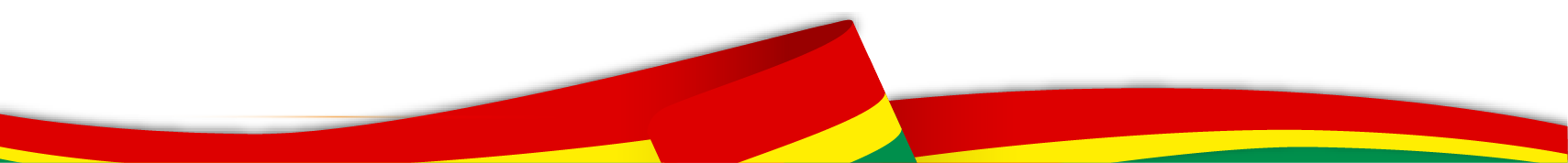 Rendición
de Cuentas
PROYECTOS DE ACUERDO APROBADOS Y SANCIONADOS
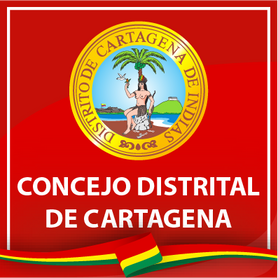 Segundo Semestre 2021
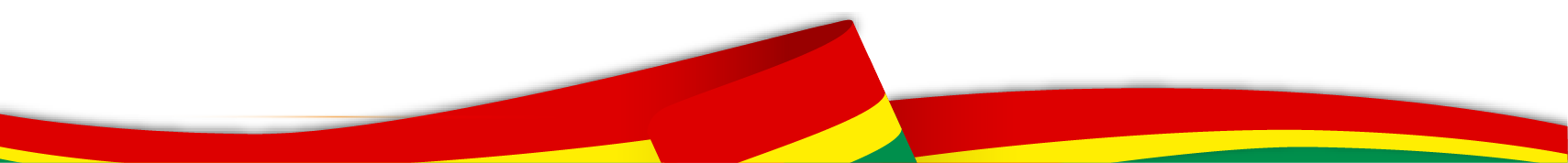 Rendición
de Cuentas
PROYECTOS DE ACUERDO OBJETADOS
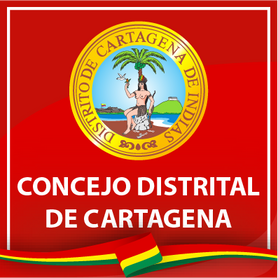 Segundo Semestre 2021
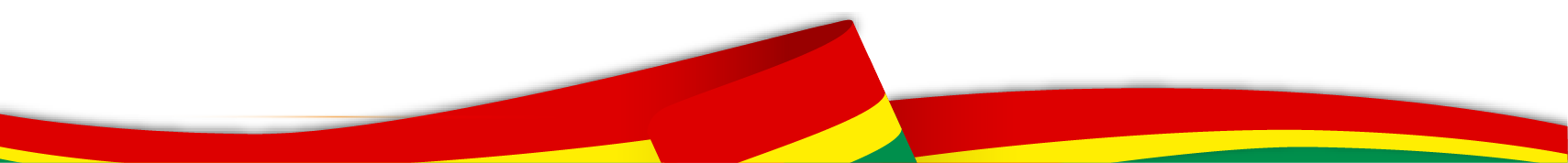 Rendición
de Cuentas
PROYECTOS DE ACUERDO ARCHIVADO 2021
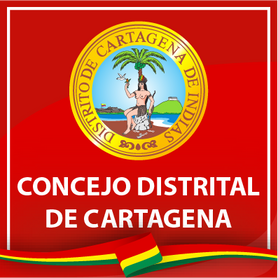 Segundo Semestre 2021
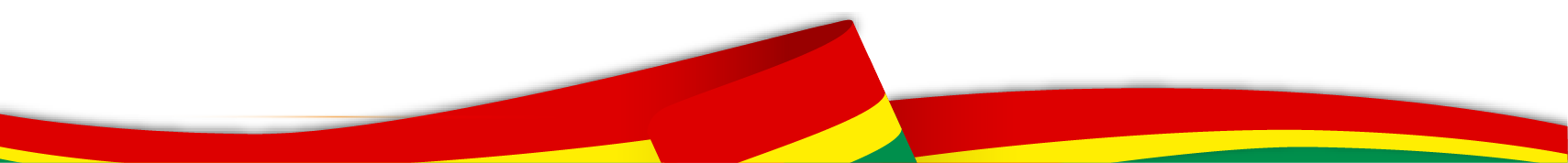 Rendición
de Cuentas
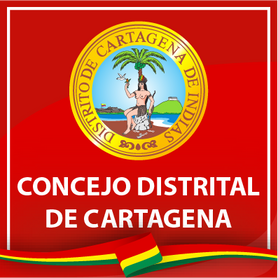 PROYECTOS DE ACUERDO EN TRAMITE
Segundo Semestre 2021
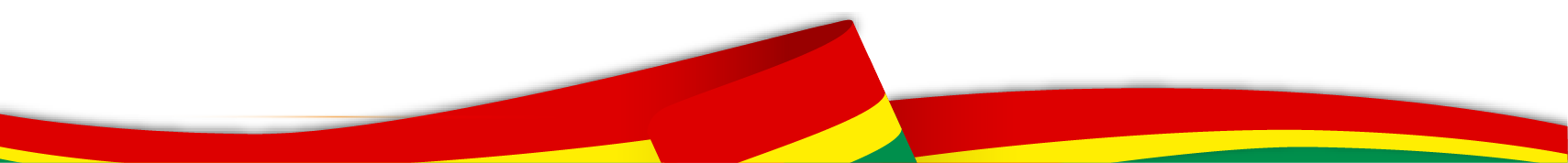 Rendición
de Cuentas
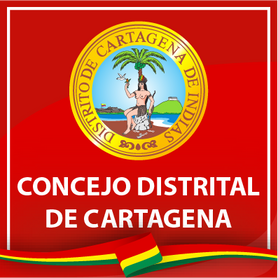 PROYECTOS DE ACUERDO EN TRAMITE
Segundo Semestre 2021
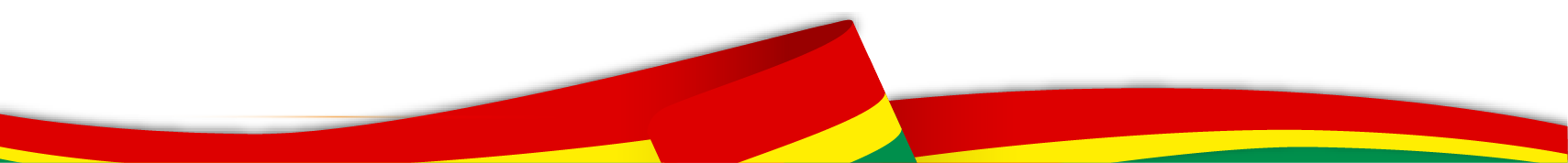 Rendición
de Cuentas
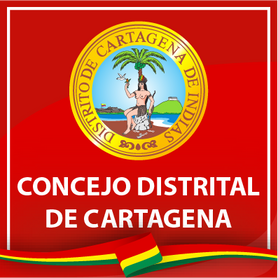 BALANCE DE PROYECTOS DE ACUERDOS PRESENTADOS
Segundo Semestre 2021
EJECUTIVO: DIECIOCHO (18)
071, 072, 082, 085, 086, 087, 088, 090, 091, 094, 095, 098, 100, 108, 112, 114, 115 y 116

CORPORACION: DOS (02)
063 y 066.
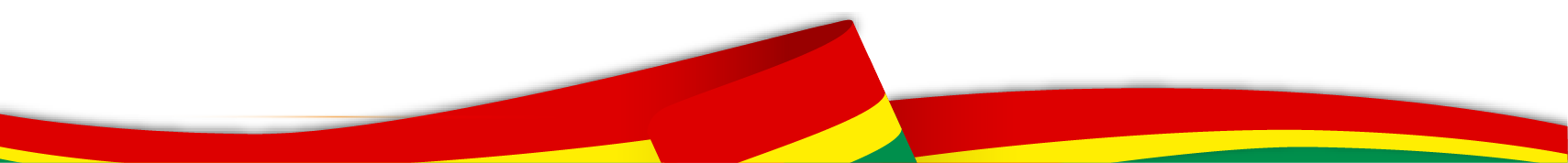 Rendición
de Cuentas
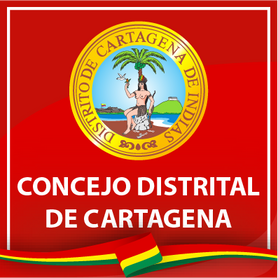 SESIONES EXTRAORDINARIAS
Segundo Semestre 2021
Tramite Proyecto de Acuerdo 116 “Por medio del cual se realiza una Incorporación y unos traslados en el presupuesto de rentas, recursos de capital y recursos de Fondos Especiales; las Apropiaciones de Funcionamiento y de Servicio de la Deuda, así como en el Plan de Inversiones con enfoque de genero para la vigencia fiscal del 1° de enero al 31 de diciembre de 2021 en el Distrito Turístico y Cultural de Cartagena de indias y se dictan otras disposiciones”.
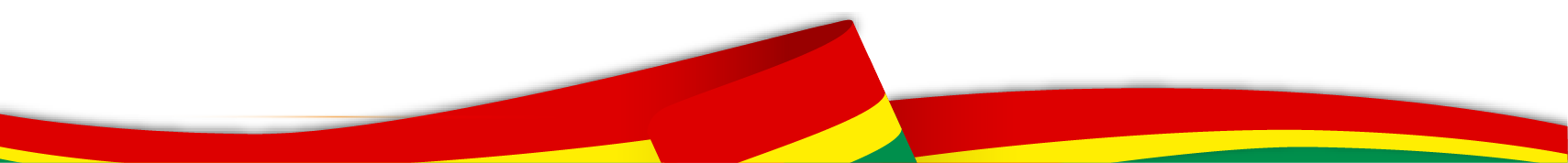 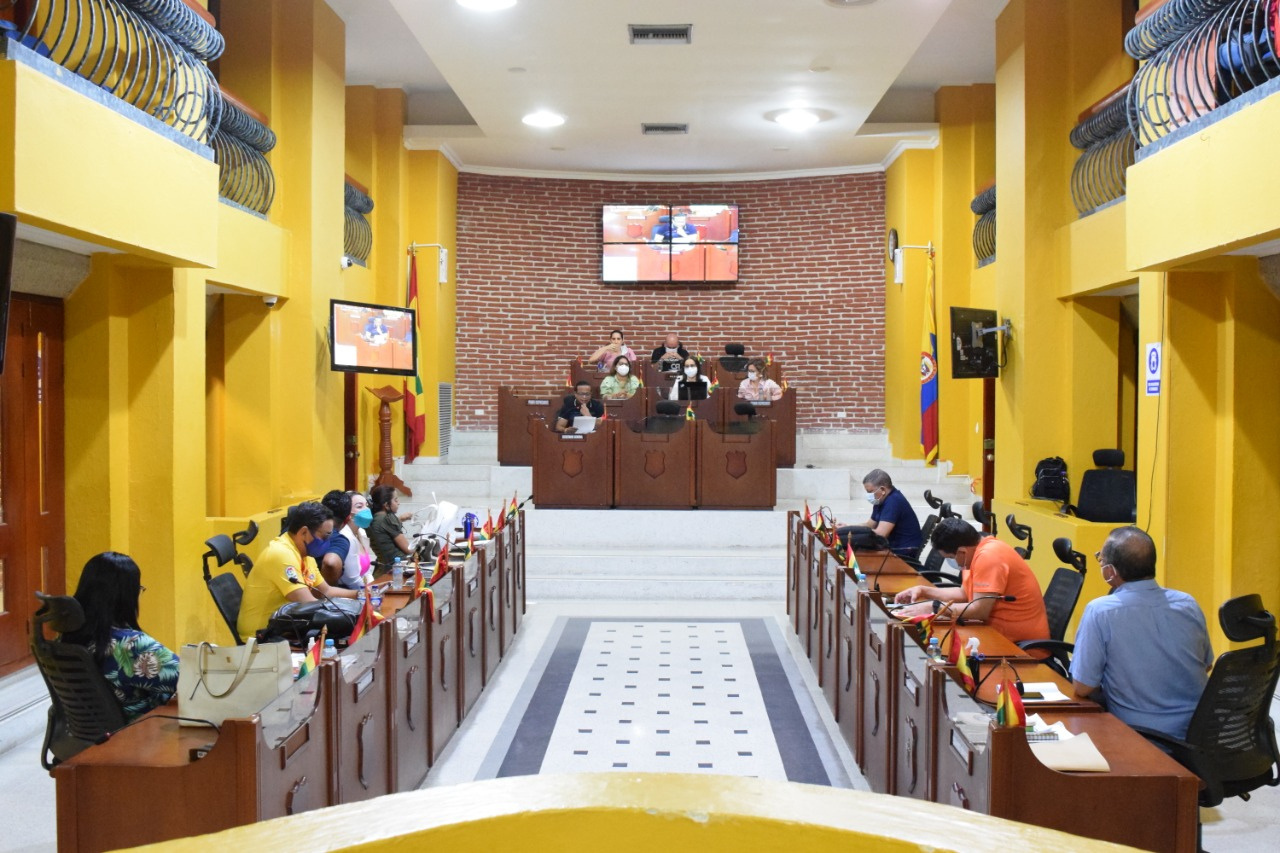 Rendición
de Cuentas
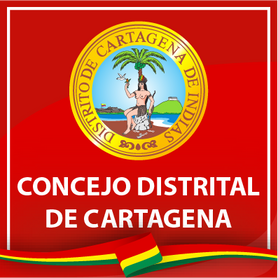 Comisión Permanente Segunda o De Presupuesto
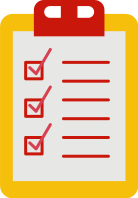 Segundo Semestre 2021
Gracias
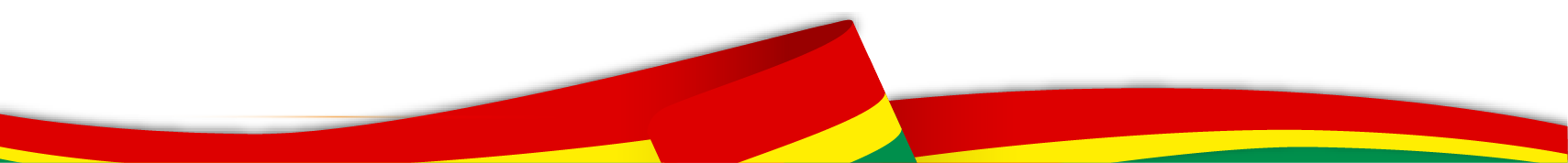